A 1.20 kg mass oscillates with an amplitude of 13.0 cm on a spring with a constant of 30.0 N/m.  What is its total energy? What is its maximum velocity?  It starts at x = 13.0 cm at t = 0. Write an approximate equation for its position, velocity and acceleration. (with 3 sf) What is its position and velocity, and acceleration at t = 9.00 s?
0.254 J, 0.650 m/s , 0.130Cos(5.00t), -0.650sin(5.00t), 0.0683 m, -0.553 m/s, -1.71 m/s/s
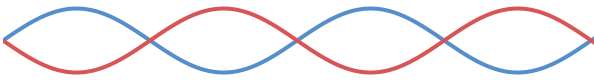 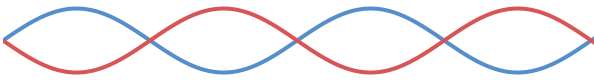 How long is this waveform if the wavelength is 56.0 cm?
This waveform is 35.0 cm long.  How long is the wavelength?
28.0 cm
28.0 cm